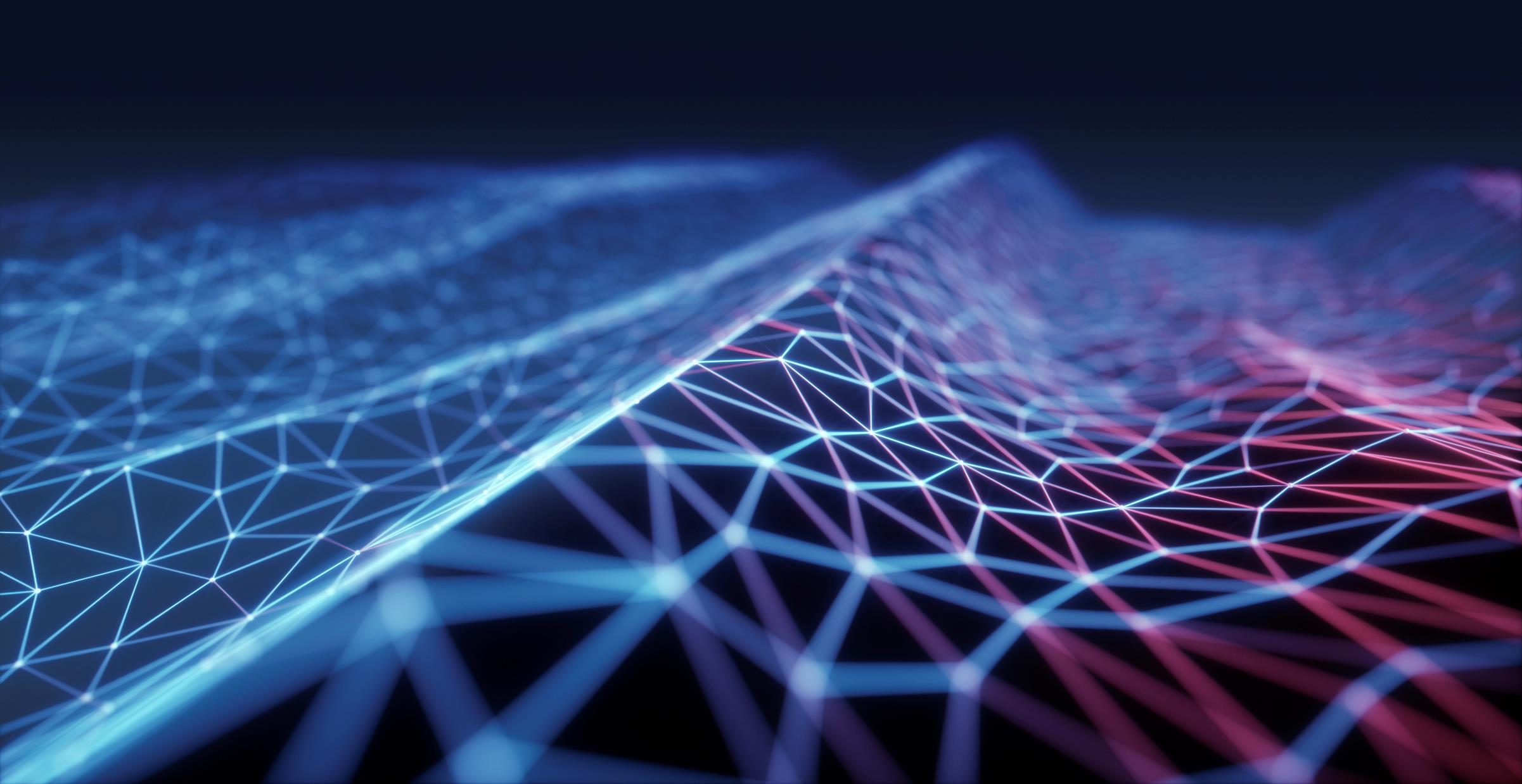 Tech (design Dividenda)
Technické požadavky
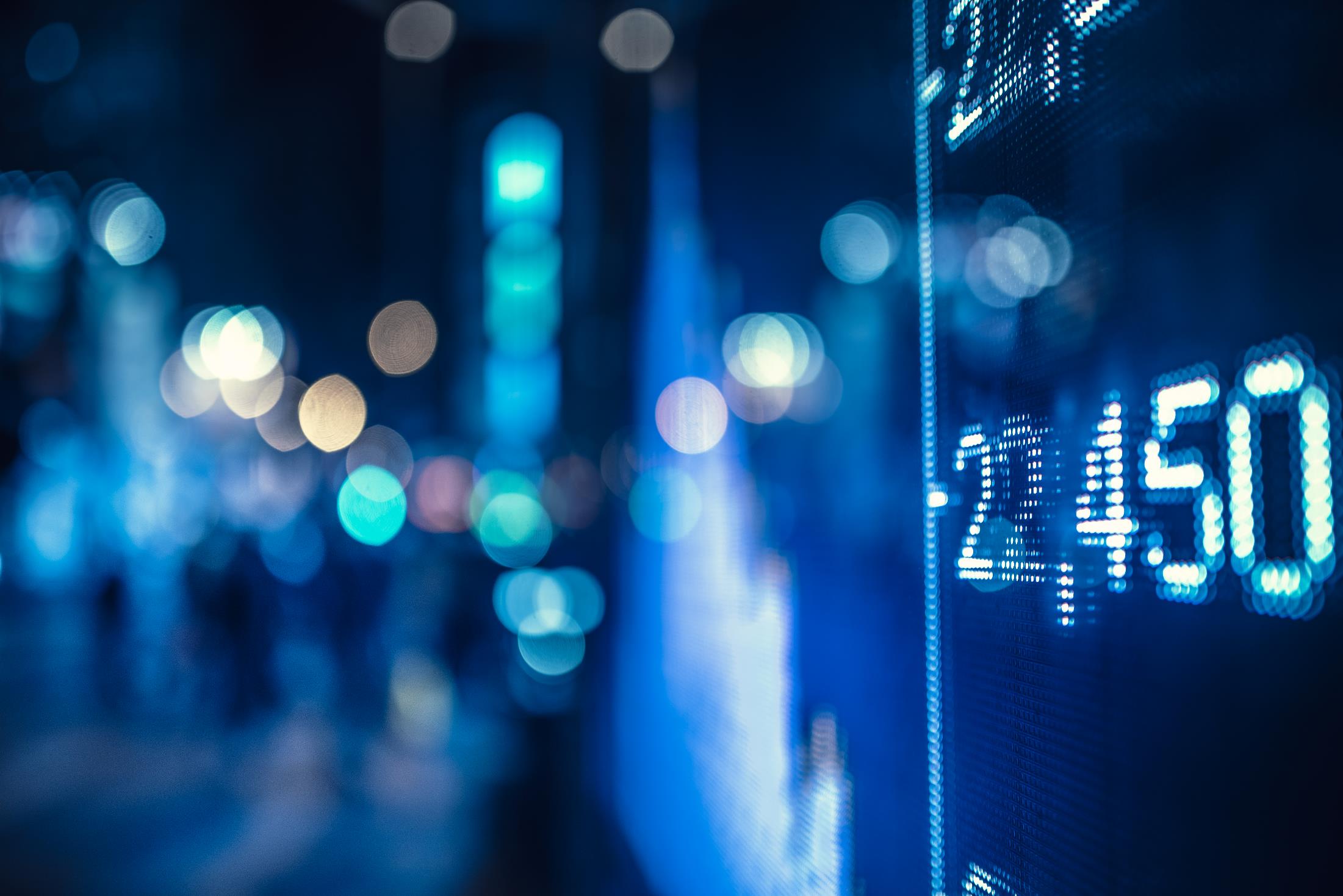 Digitální komunikace
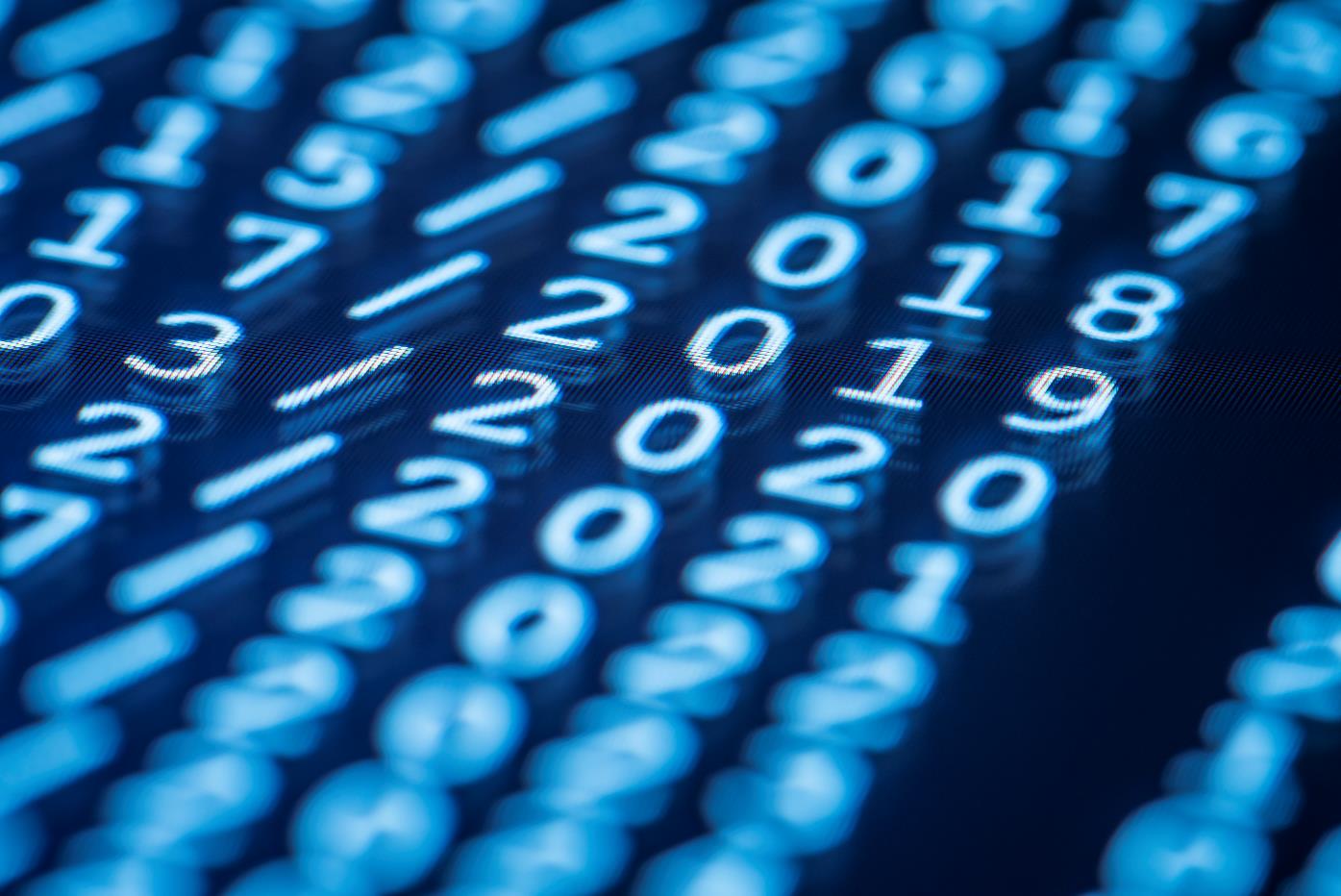 Děkujeme!
adresa@priklad.com